ROBOTIC 	SURGERY
Carlo Nagliati
SS Obesity unit, gorizia
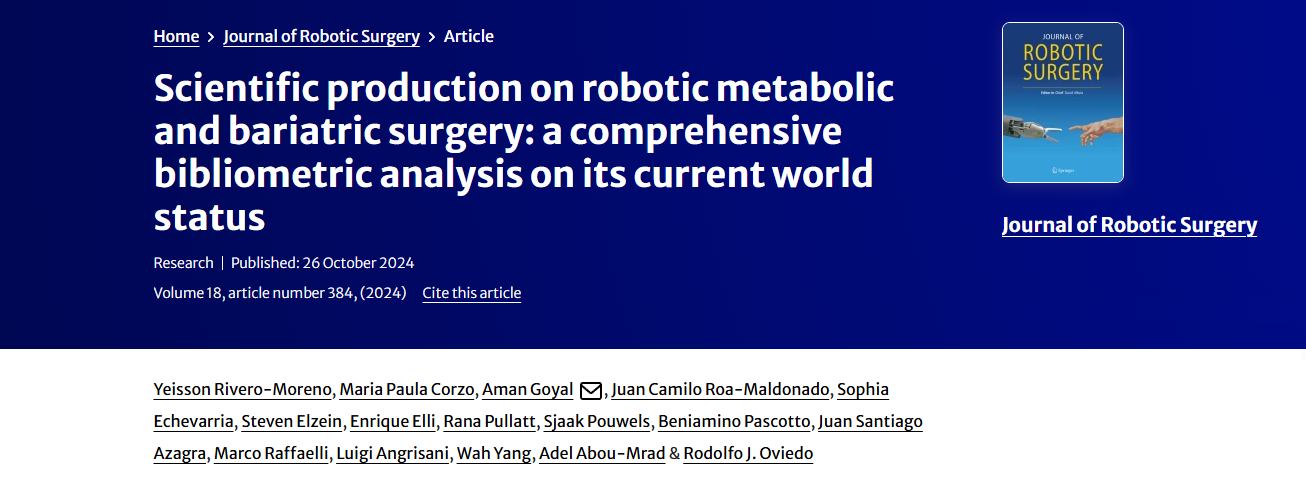 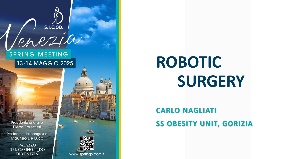 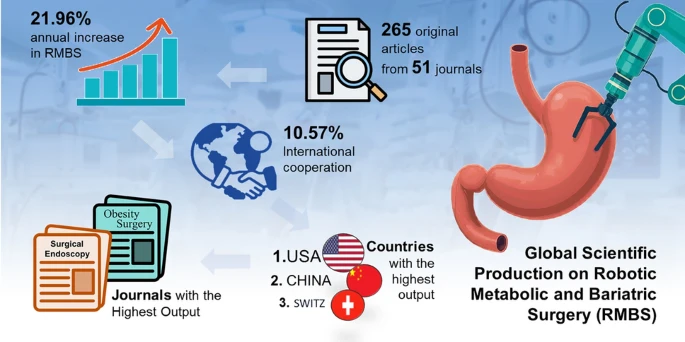 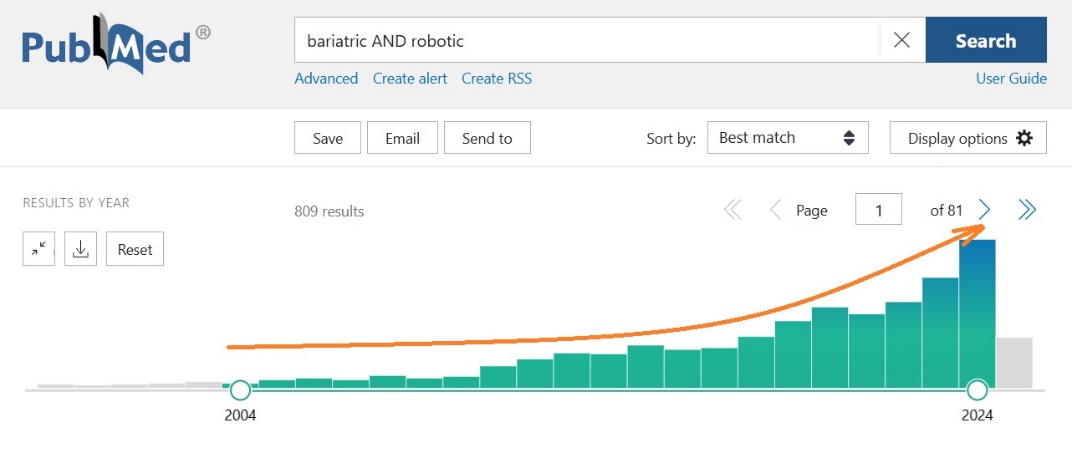 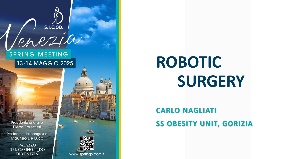 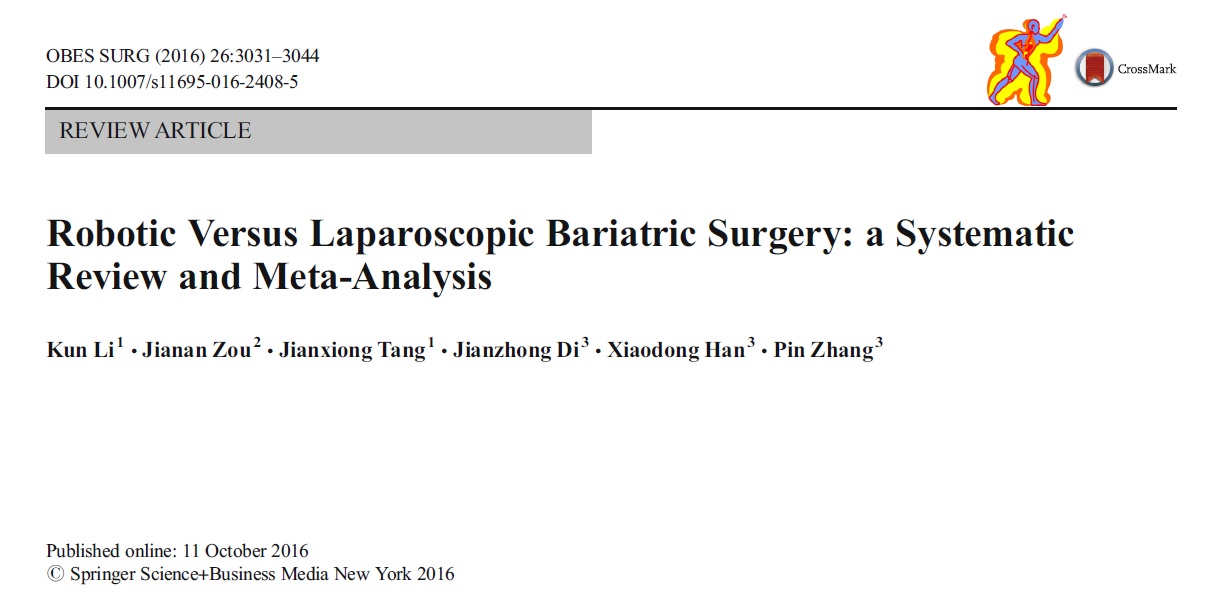 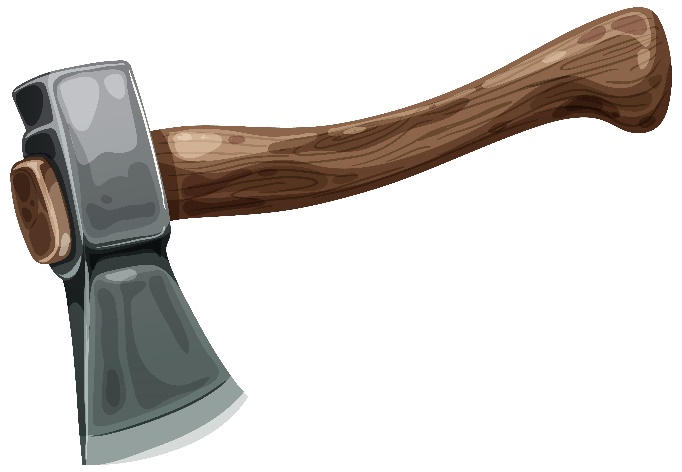 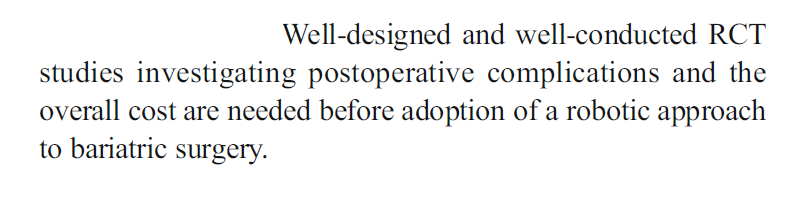 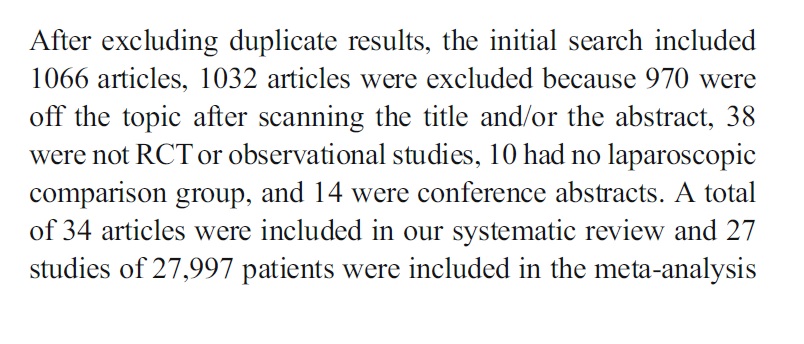 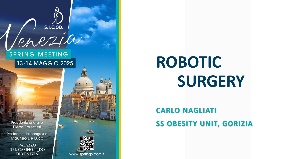 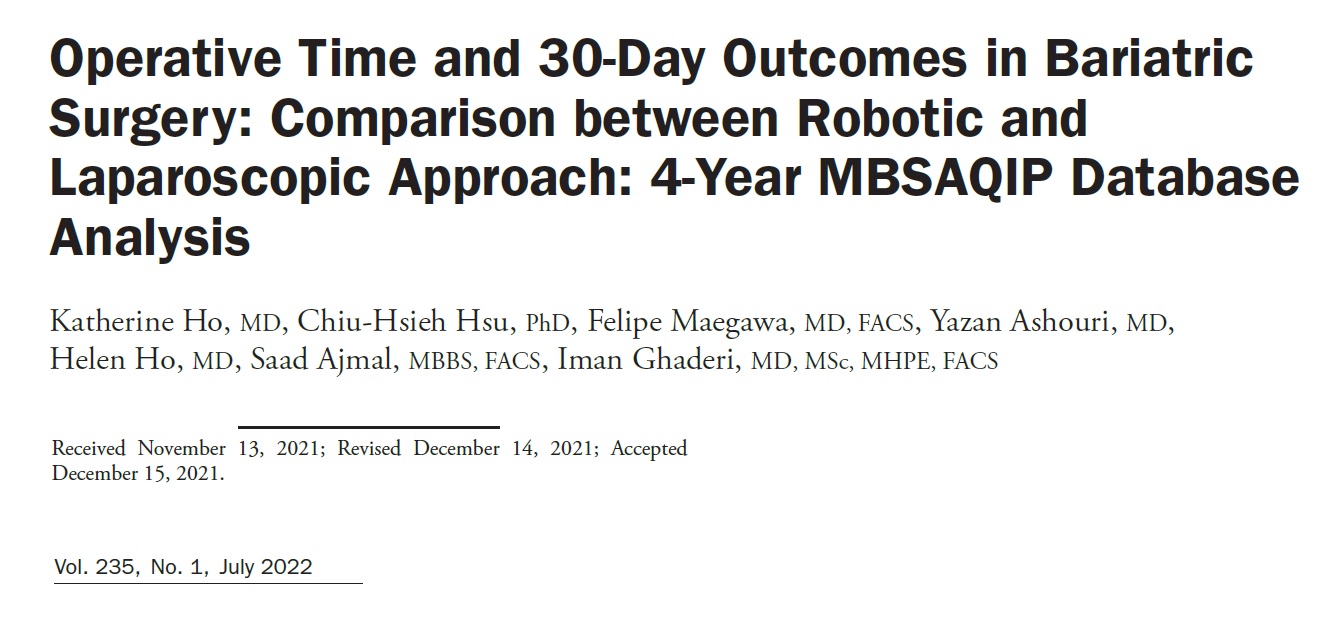 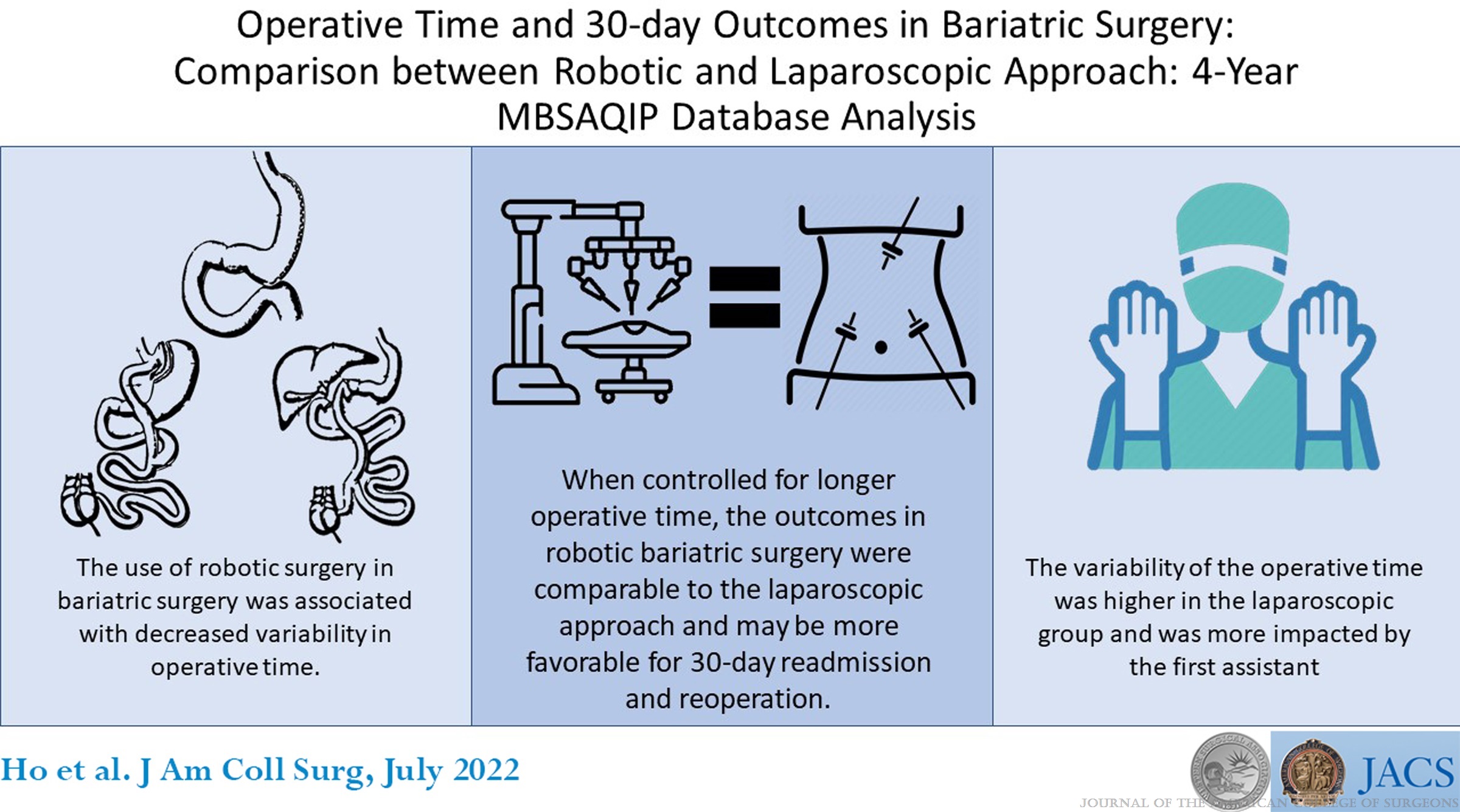 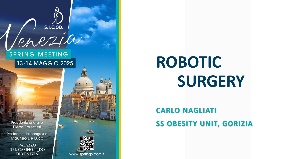 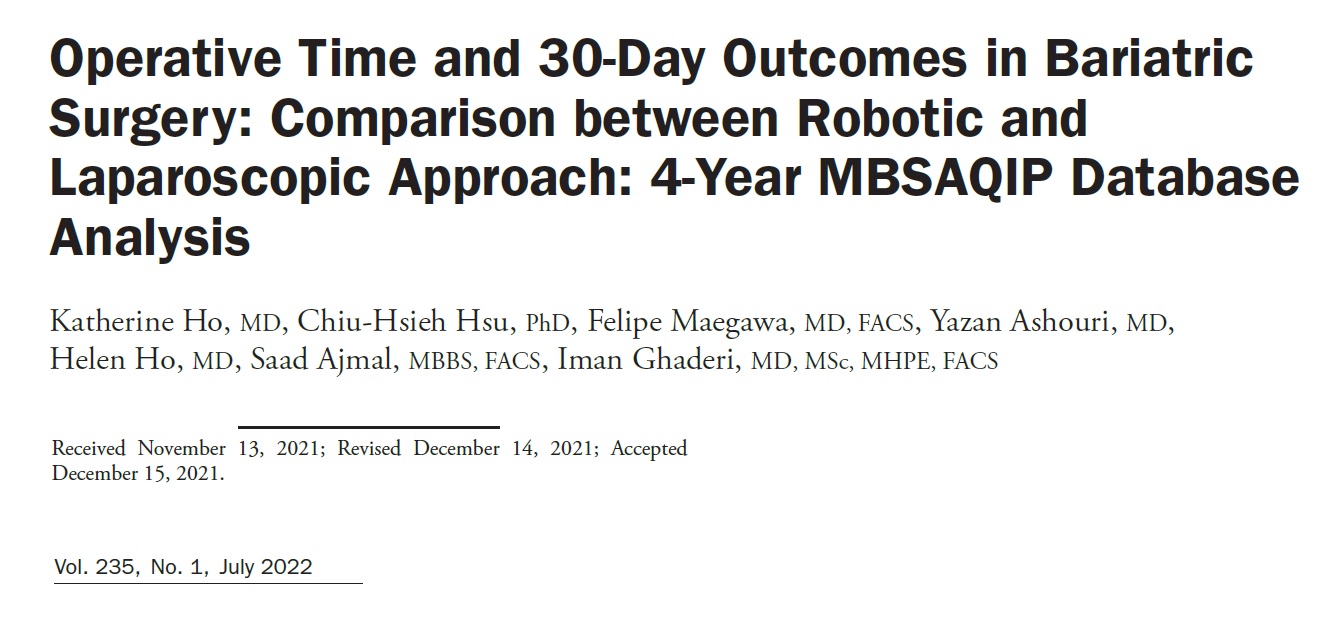 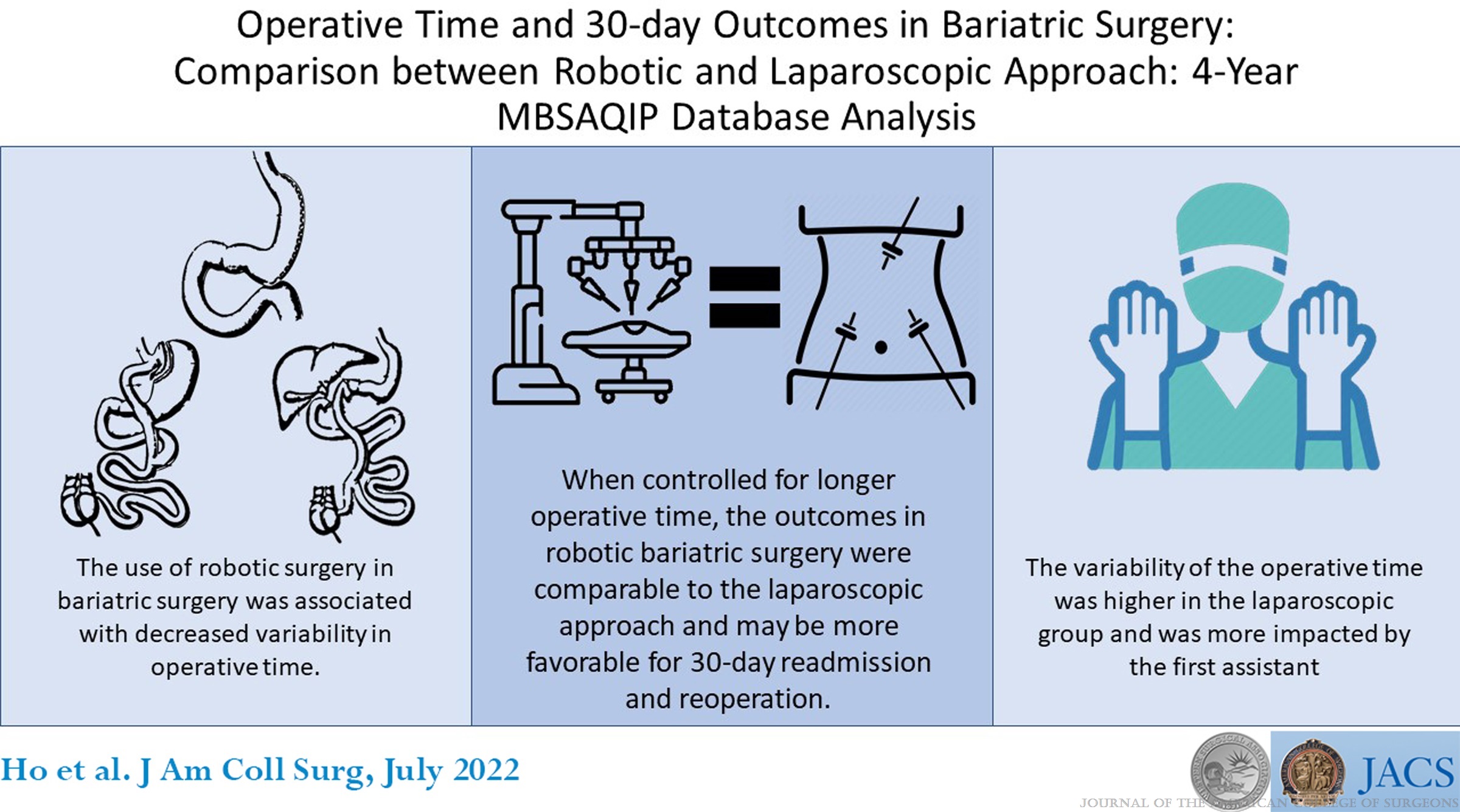 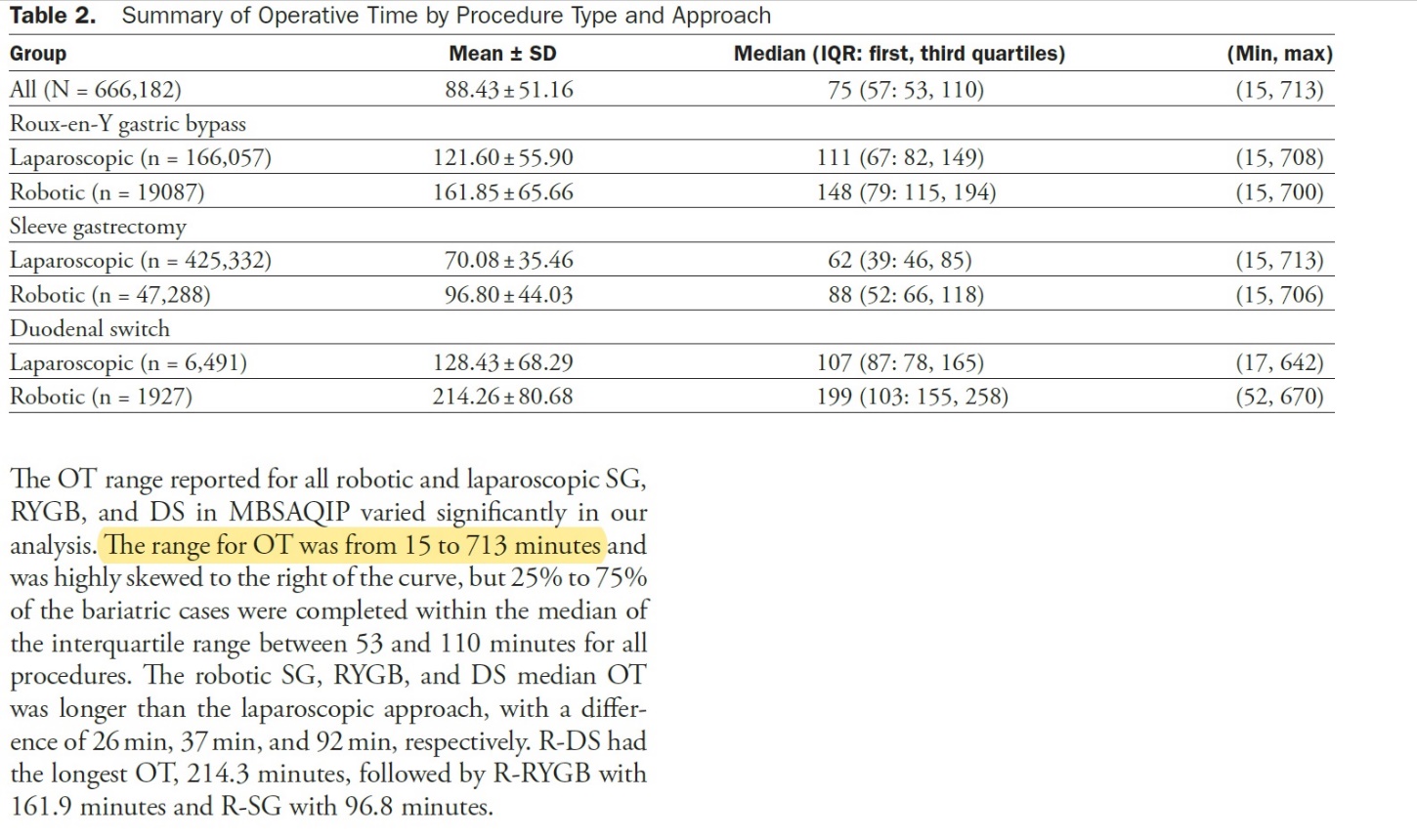 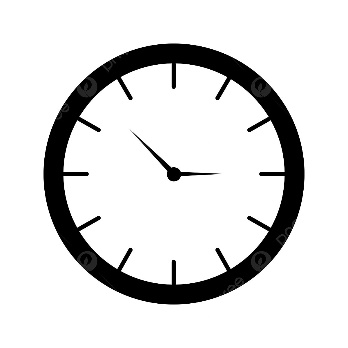 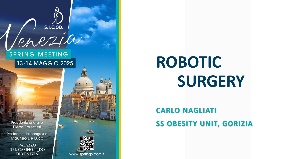 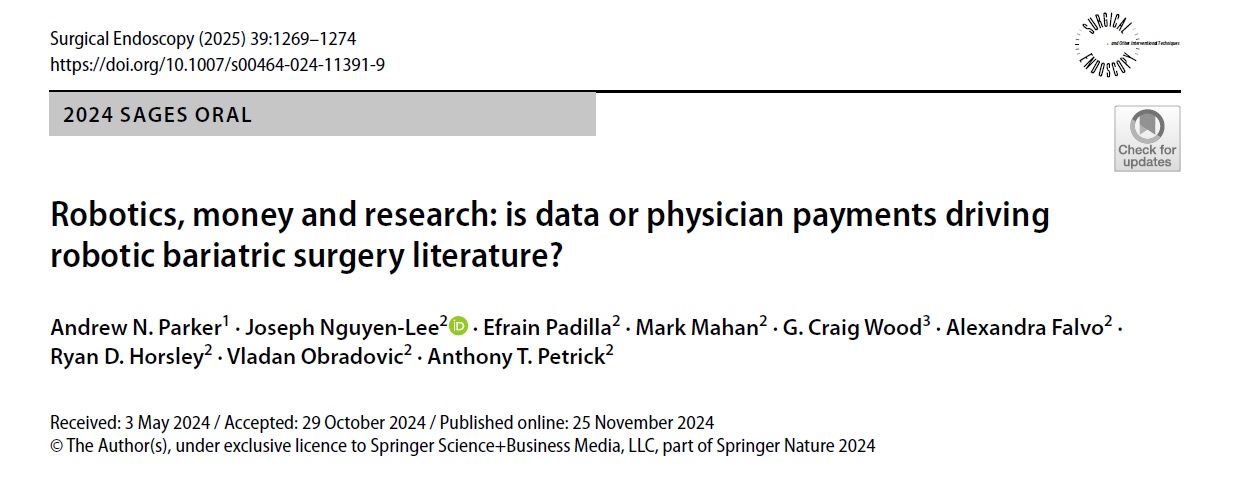 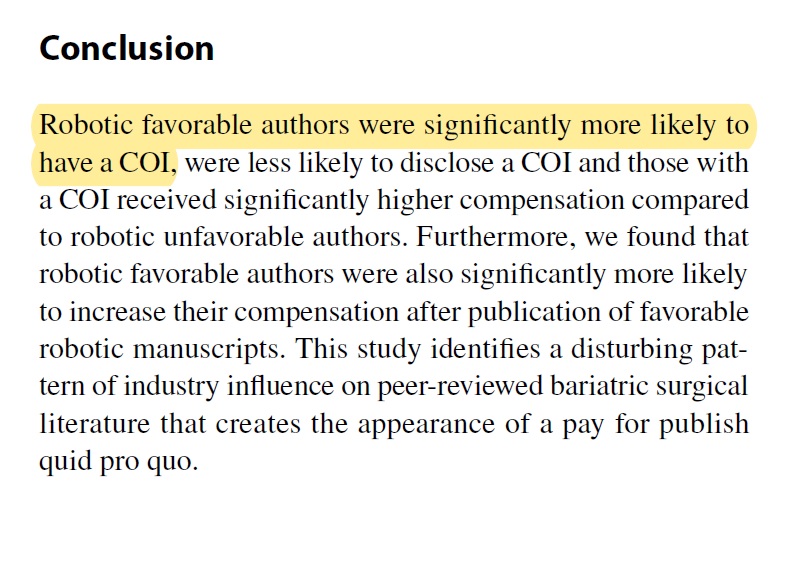 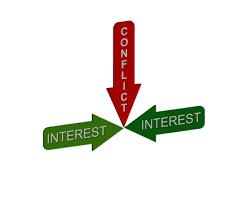 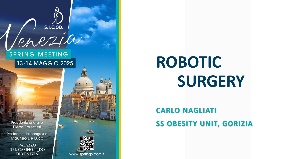 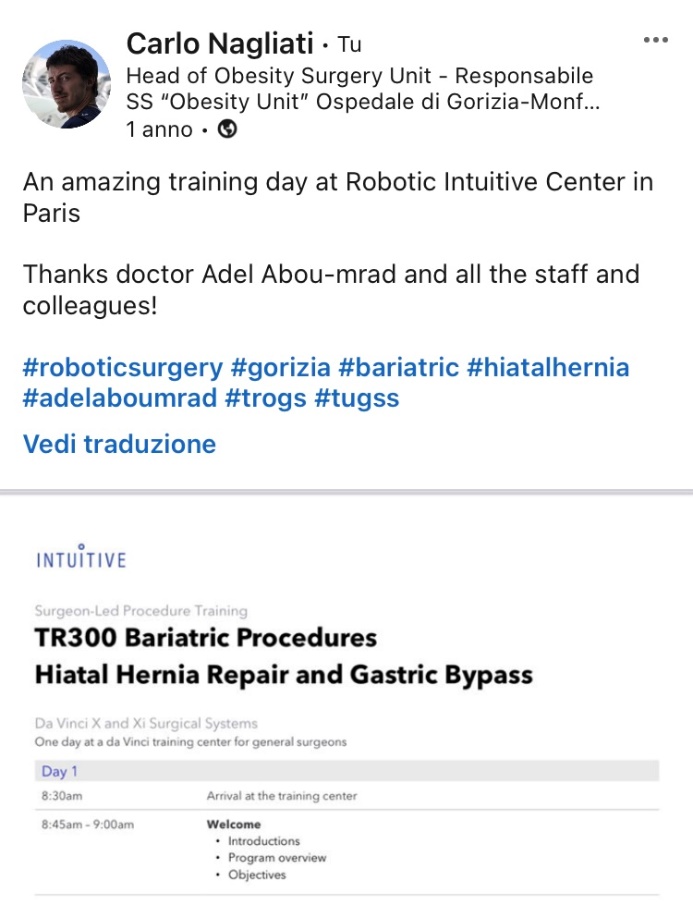 CARLO NAGLIATI, disclosure

14/12/2023 
Intuitive Surgeon Led procedure Training, Paris
TR 3000 Bariatric Procedure 








PS: ho chiesto anche se mi mandavano nel centro di Orleans ma non mi ci hanno mai mandato… però l’ho chiesto!..
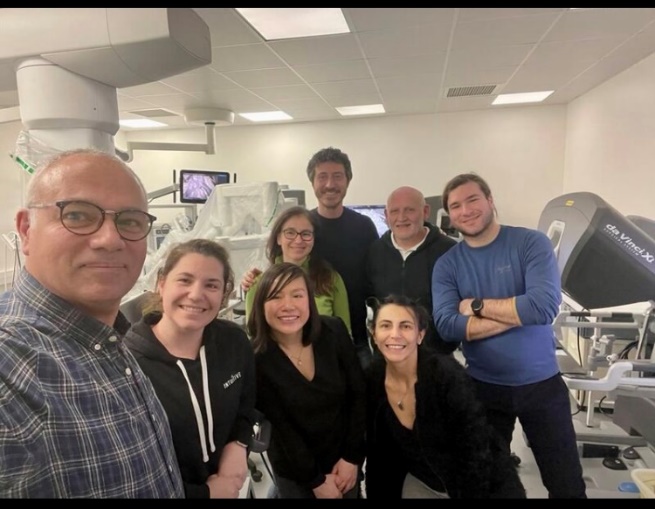 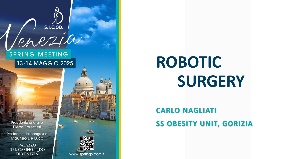 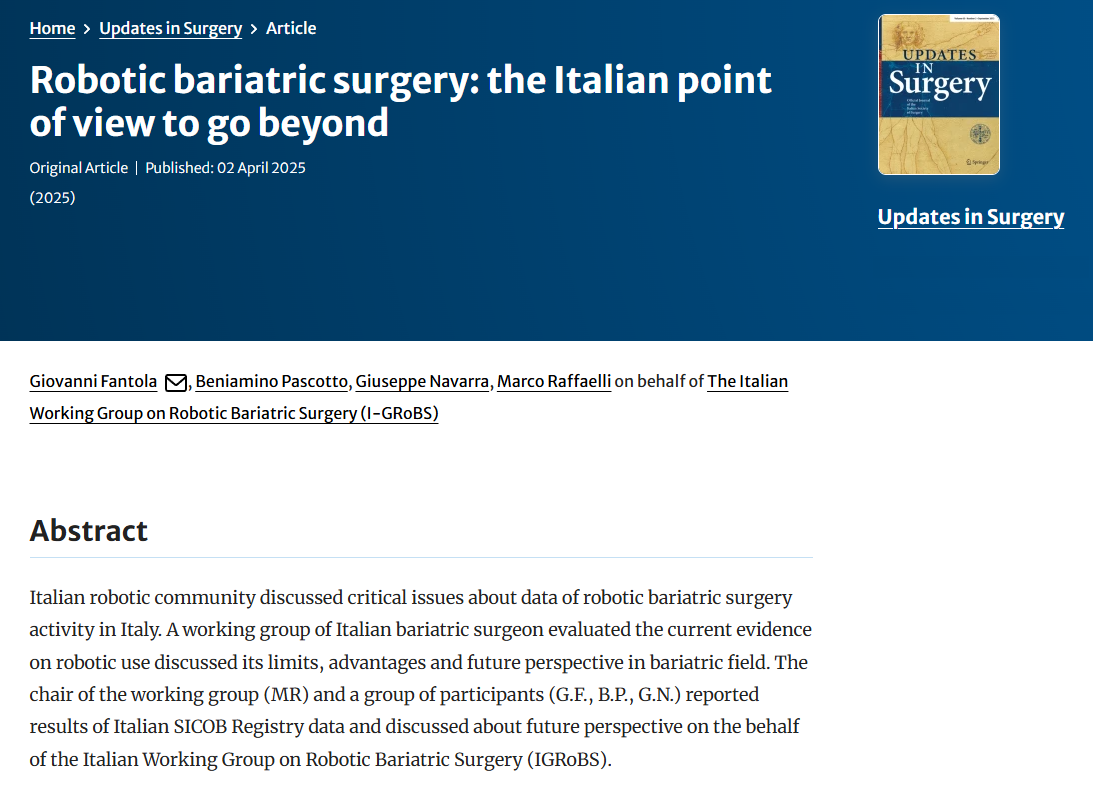 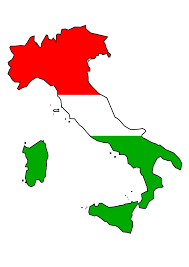 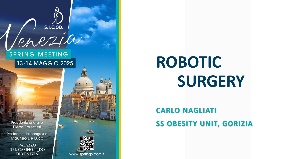 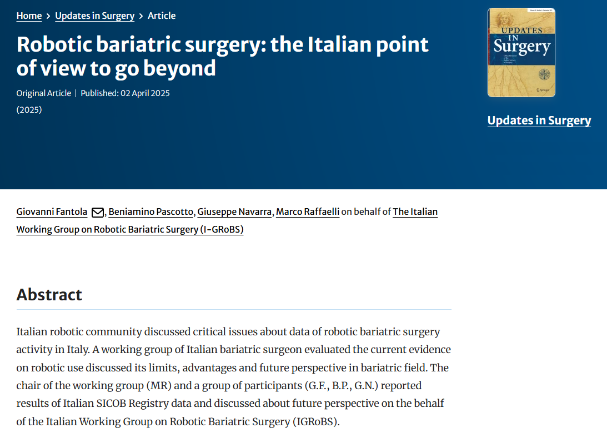 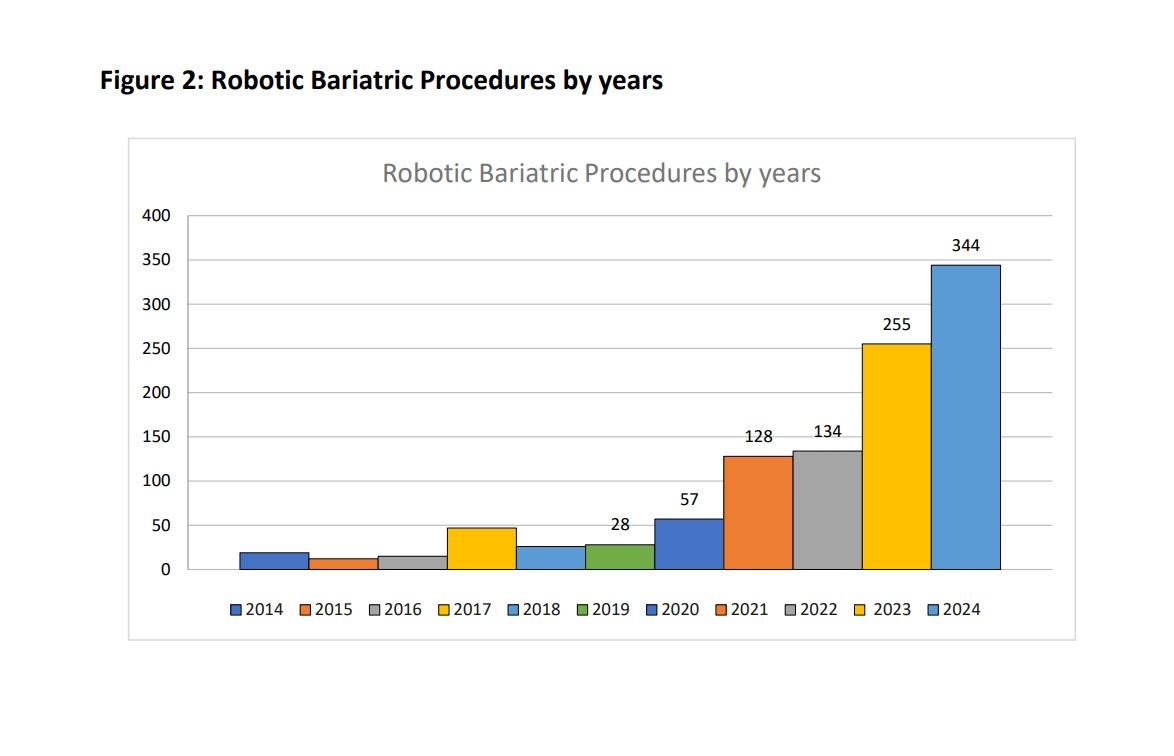 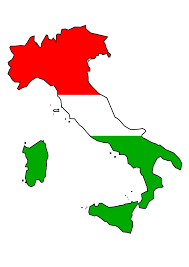 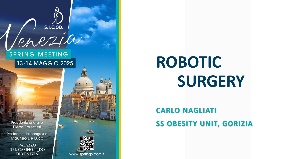 CONCLUSIONI ?..

……


CONSIDERAZIONI

Il trend degli interventi robotici è in crescita
Tendenza a un «confronto» fra robotica e laparoscopia
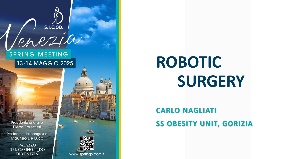 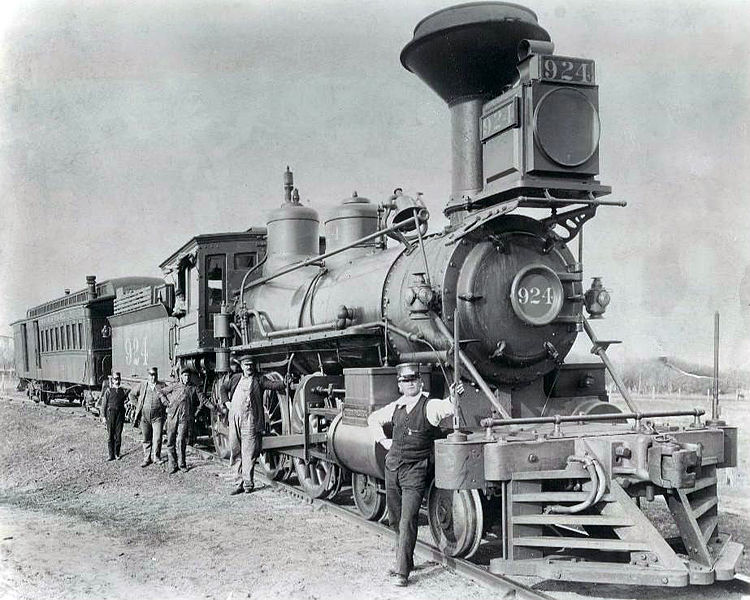 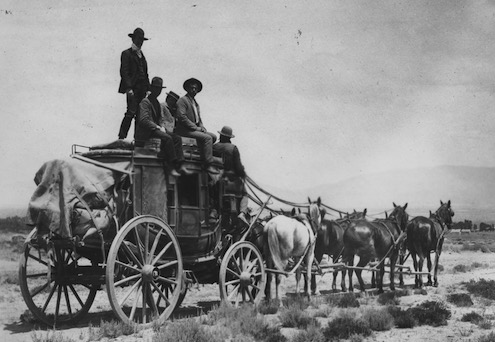 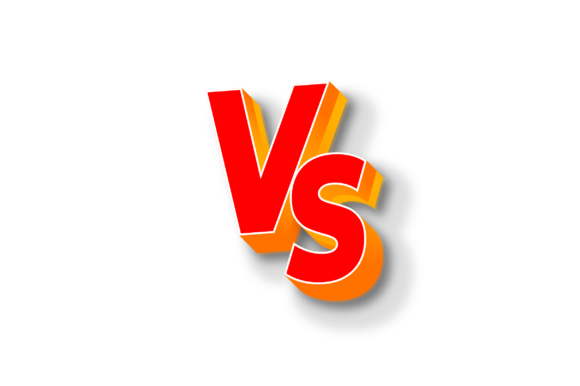 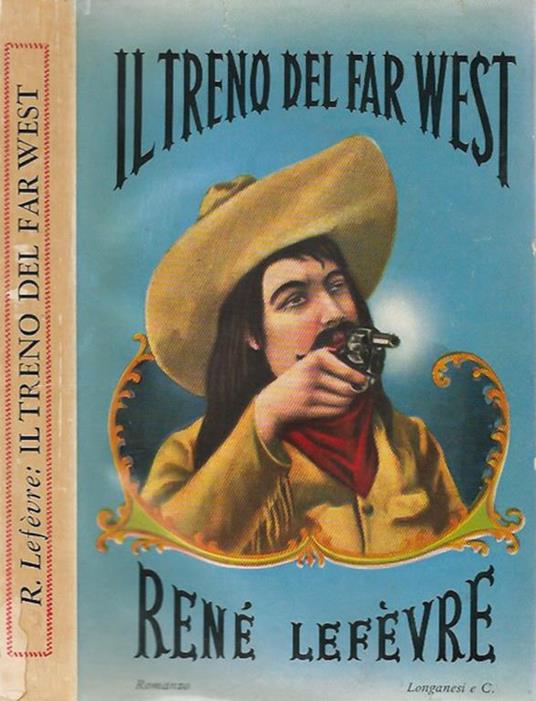 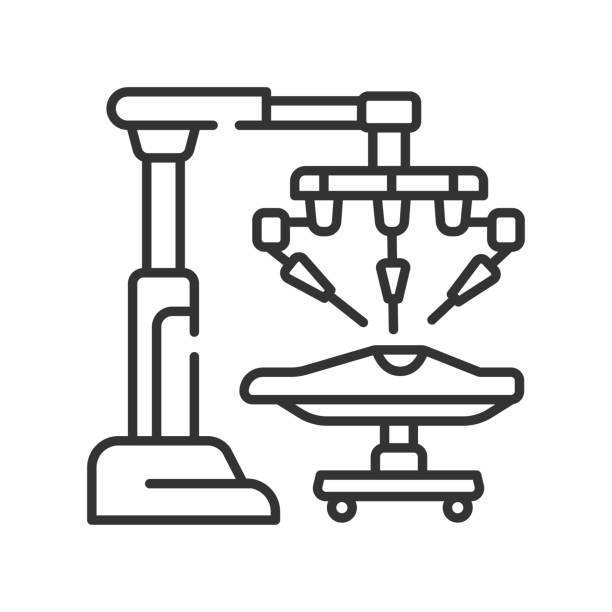 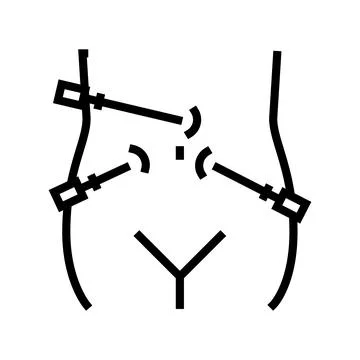 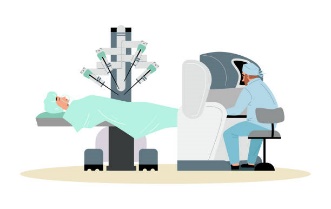 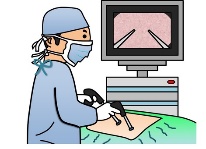 Grazie
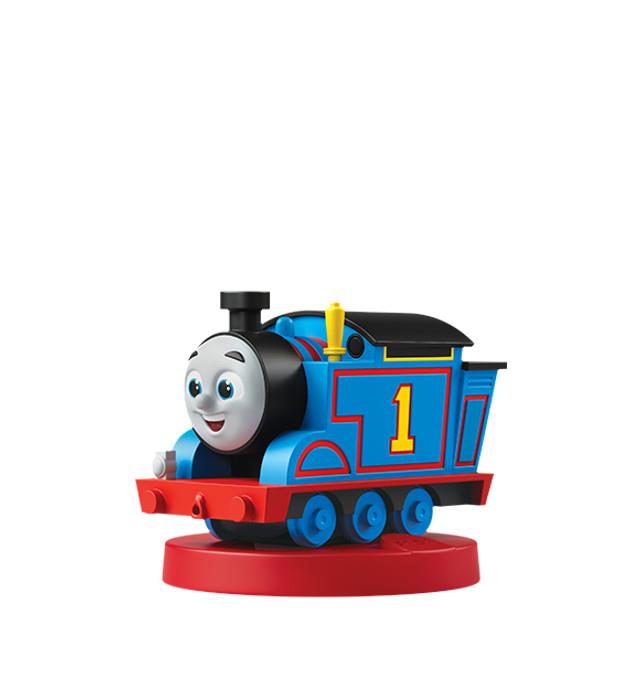